STRATEGIES FOR PROTECTING AMOTIA WORKERS AND OWNERS
Meredith Stephens, Esq.
Partner at Rissman Law
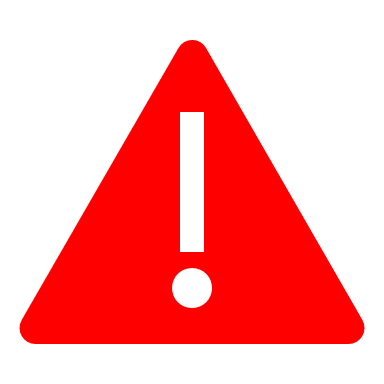 Transportation and Infrastructure Asset Management Companies
Works zones among most dangerous places to work
High rates of injuries and fatalities
Work inherently dangerous 
Tight labor market 
Prevalence of subcontracting
AM Companies
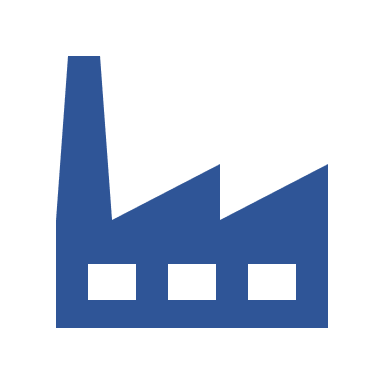 Practical Solution: Employee Training
Increased emphasis on proactive safety measures 
Fewer accidents, injuries, fatalities
Less lost time
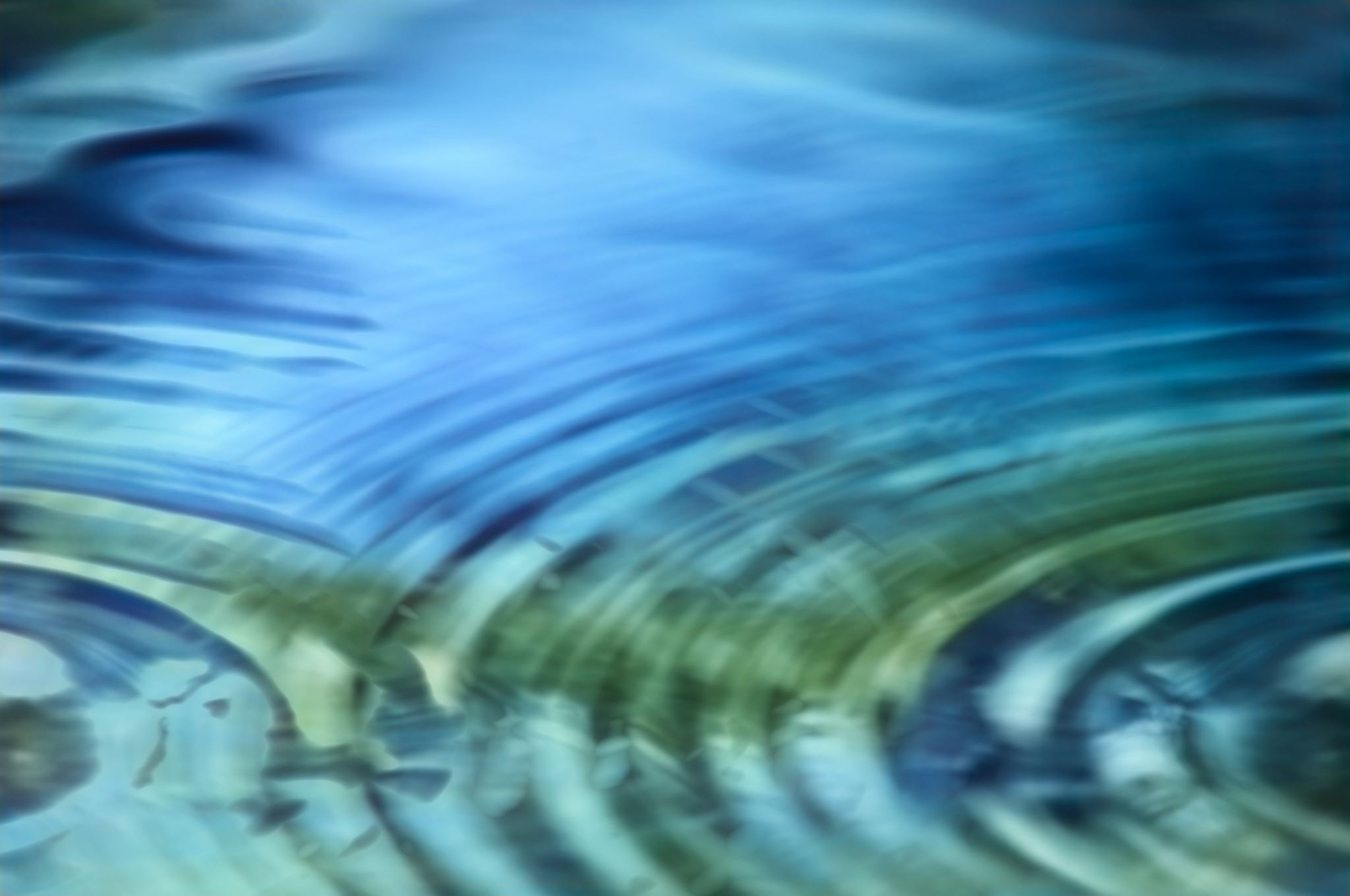 Work Force Challenges
Suggestions for Training
Training Considerations:  Evidence
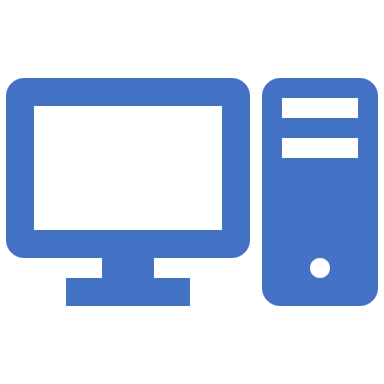 Big Brother is watching!

Medical, scientific, and electronic information 
Electronic logs 
On-board computers 
Satellite information 
Track vehicle and worker movement and position
Messaging 
Content of communications between workers
Training Considerations: Evidence
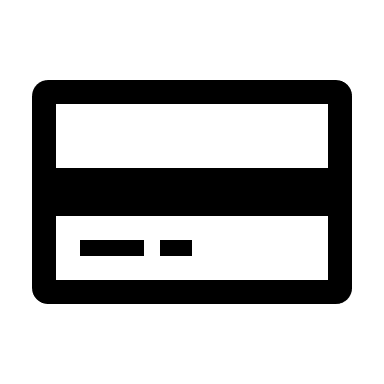 Dispatch records 
Credit cards
Cell phone data and usage 
Casino player cards!  
Drug and alcohol tests
Dash cams
All show worker activities in before, after and during work zone activity

Can and will be used against you!
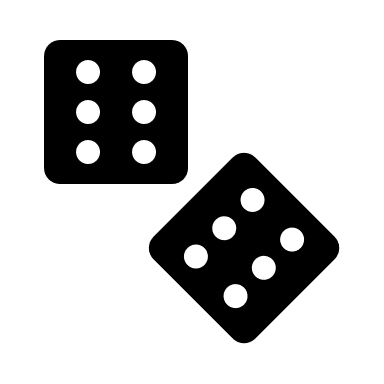 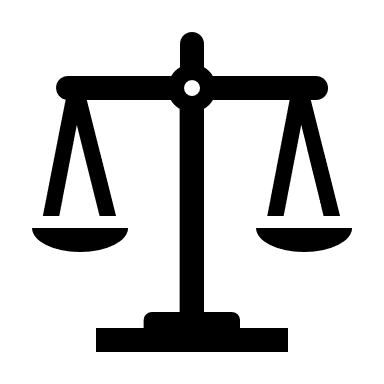 Training Benefits
Juries will consider:
Factors noted above
AM company safety records 
AM worker records
Company history and philosophy
Worker supervision and management
Hiring practices
Measures AM company takes to ensure workers operating safely 
Each AM company should have designated Safety Officer
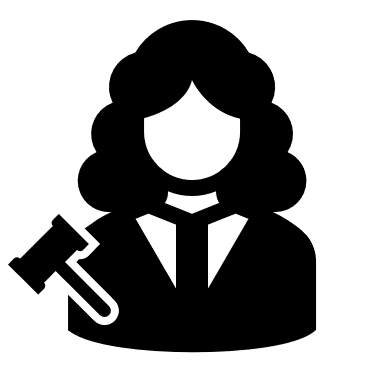 Training Benefits
Outside Courtroom
Better educated employees
Safer work zones
Less accidents
Less injuries/fatalities 
Fewer lost time incidents 
Higher productivity
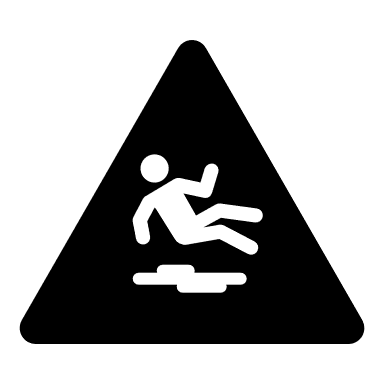 Innovator’s Dilemma
Innovator’s Dilemma:  Practical Suggestions
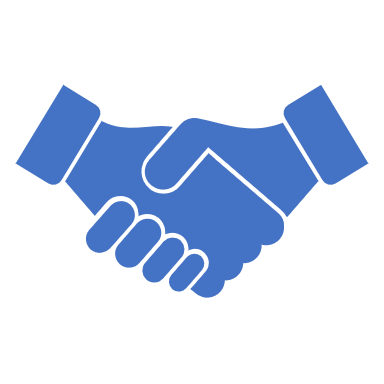 Thank You